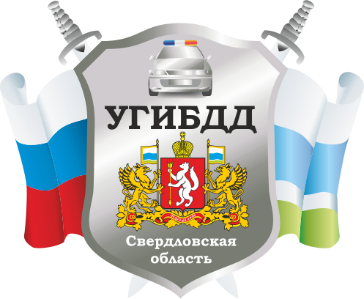 УПРАВЛЕНИЕ ГОСУДАРСТВЕННОЙ ИНСПЕКЦИИ БЕЗОПАСНОСТИ ДОРОЖНОГО ДВИЖЕНИЯ
ГУ МВД РОССИИ ПО СВЕРДЛОВСКОЙ ОБЛАСТИ
Правильное поведение на дороге — залог общей безопасности
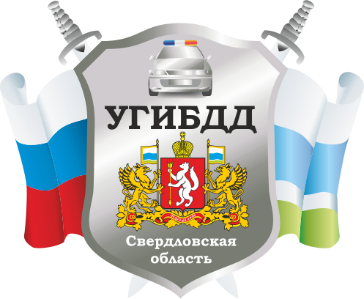 За 2 месяца 2022 г. в регионе 
зарегистрировано 38 ДТП (-9,5%%) с участием детей, 
в которых 51 (+6,4%) ребенка получили травмы различной степени тяжести 
и 3
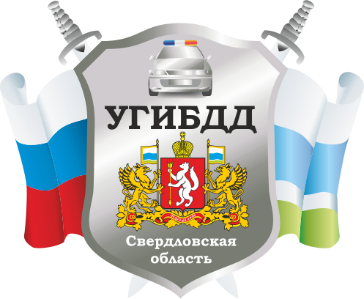 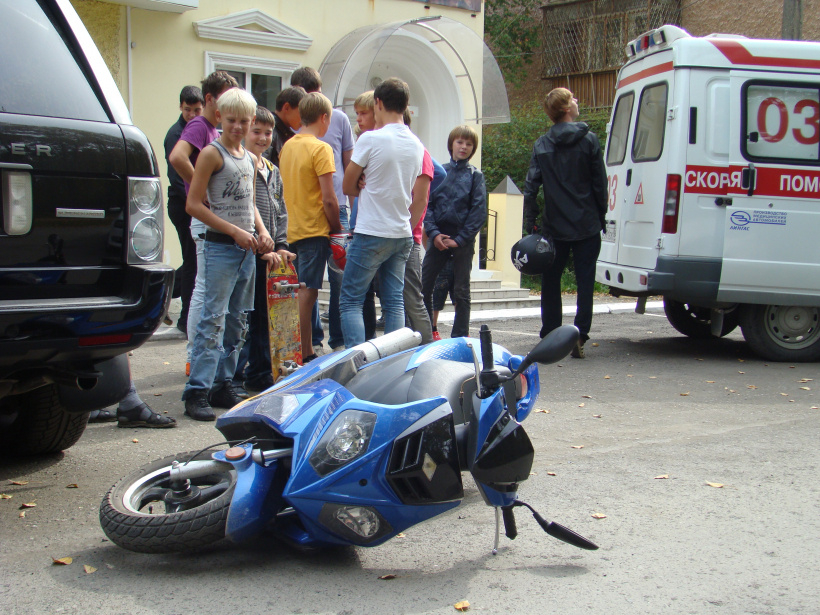 Дети стали участниками каждого 6 ДТП 
с пострадавшими в регионе
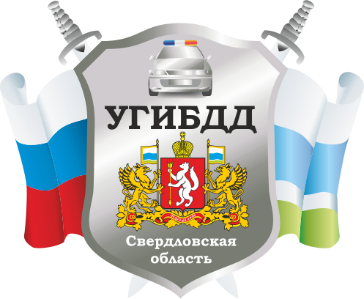 ДТП с погибшими детьми
1
1
1
+100%
+100%
+100%
Серов
Каменск-Уральский
Ревда
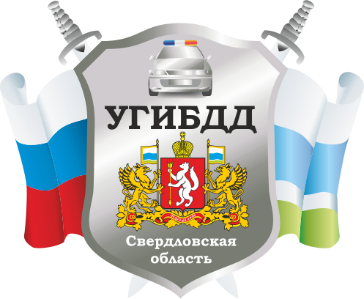 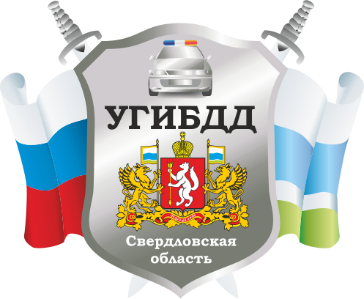 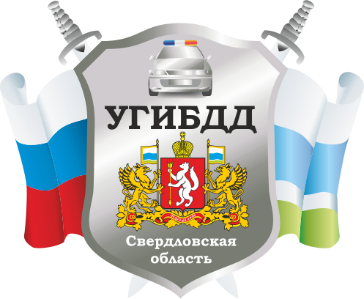 В 11 ДТП с пострадавшими детьми-пассажирами
ВОДИТЕЛЬ НАРУШИЛ ПДД
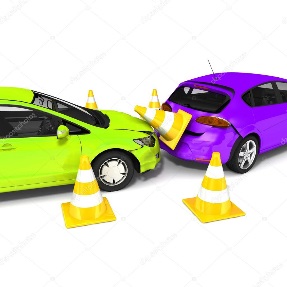 в этих авариях
3 ДЕТЕЙ ПОГИБЛИ И 15 ПОСТРАДАЛИ
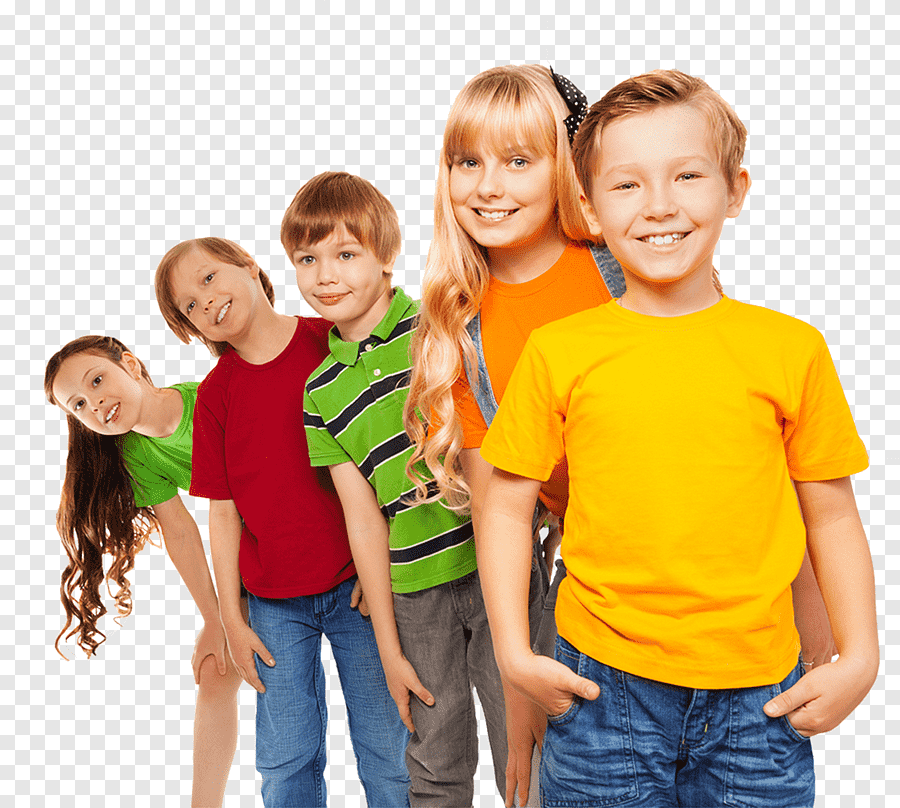 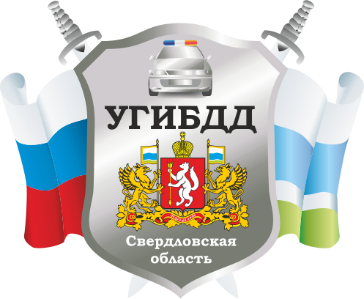 ДЕТИ 9-10 И 12-13 ЛЕТ
В ГРУППЕ РИСКА
Свердловская область
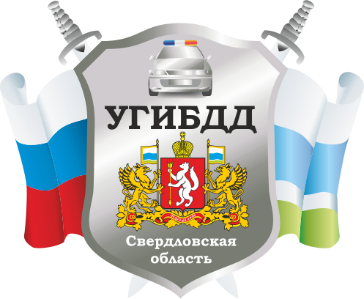 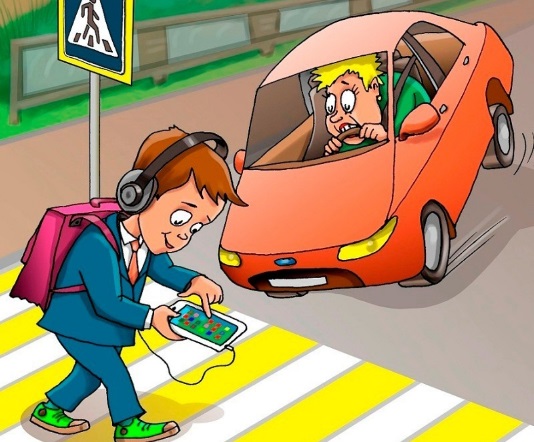 Основные нарушения ПДД, 
допущенные ДЕТЬМИ:
Переход дороги на красный сигнал
Выезд на переход, не спешиваясь с велосипеда, самоката
Переход проезжей части в неустановленном месте, в запрещенном месте
Неожиданный выход из-за стоящего транспортного средства, сооружений, деревьев
Управление транспортным средством лицом, не имеющим права управления
Свердловская область
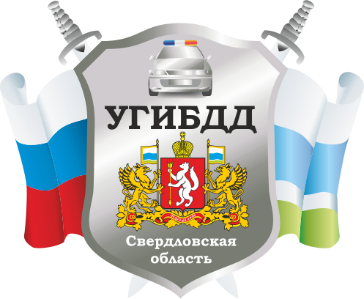 ДЕТИ НЕ ИСПОЛЬЗУЮТ СРЕДСТВА ПАССИВНОЙ ЗАЩИТЫ
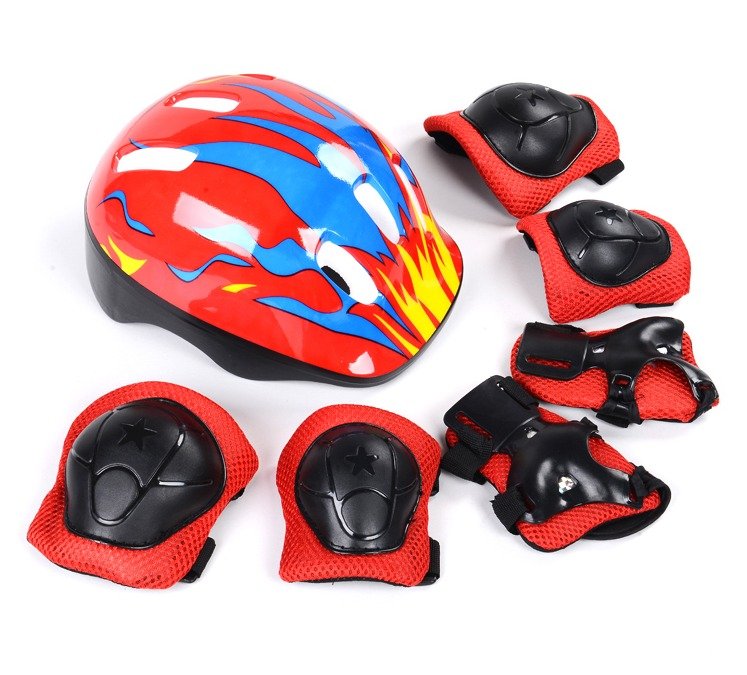 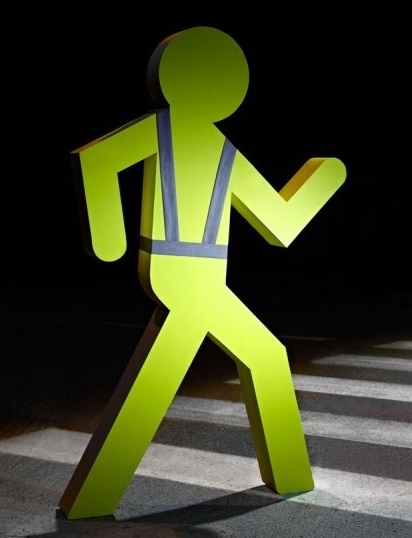 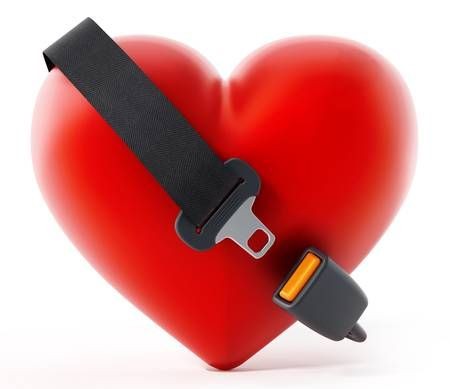 НЕ НАДЕВАЮТ ШЛЕМЫ,
НАЛОКОТНИКИ, НАКОЛЕННИКИ
НЕ НОСЯТ СВЕТОВОЗВРАЩАЮЩИЕ ЭЛЕМЕНТЫ
НЕ ПРИСТЕГИВАЮТСЯ
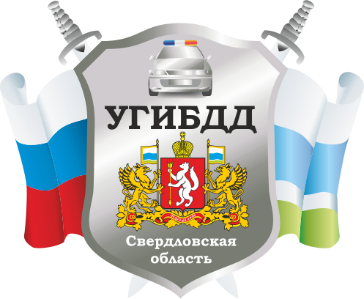 80 % ДТП 
произошли в период
С 07.00-08.00 и с 14 до 19 часов  ЧАСОВ
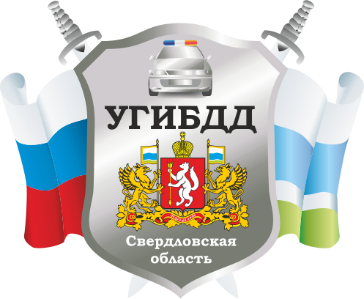 МАКСИМАЛЬНОЕ КОЛИЧЕСТВО АВАРИЙ ПРОИСХОДИТ
С 15.00-18.00 ЧАСОВ
Зарегистрировано: 19 ДТП, 24 ранены, 1 погиб
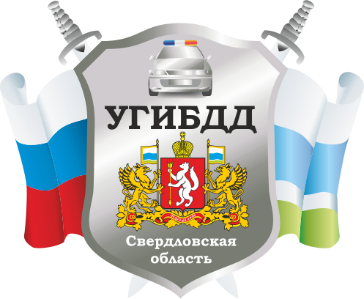 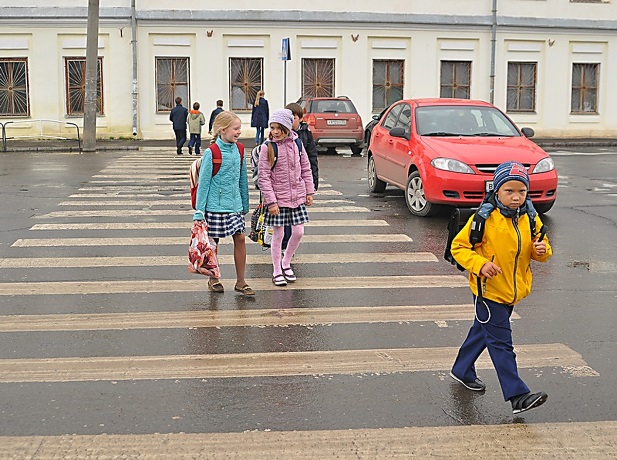 В это время дети возвращались домой из:

образовательных организаций 
учреждений дополнительного образования 
спортивных секций
мест проведения отдыха
находились на улице без сопровождения взрослых
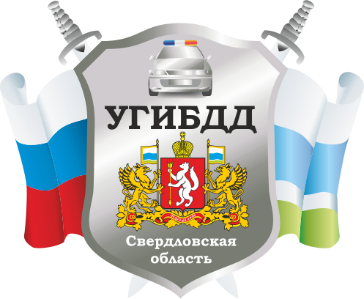 Использование в работе современного оборудования, учебно-методических материалов способствует формированию у детей навыков безопасного поведения на дорогах
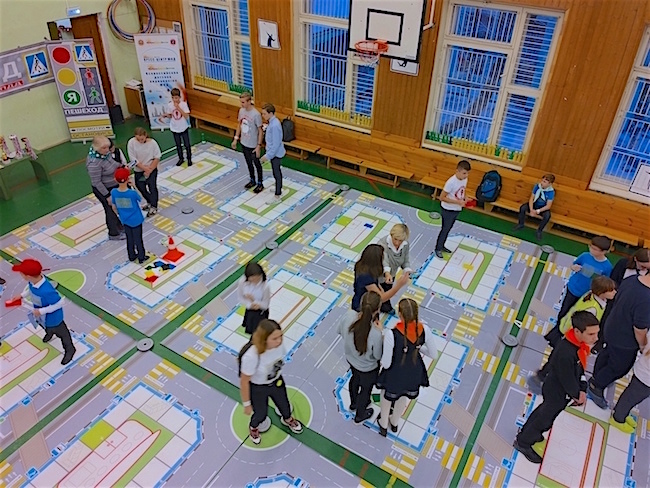 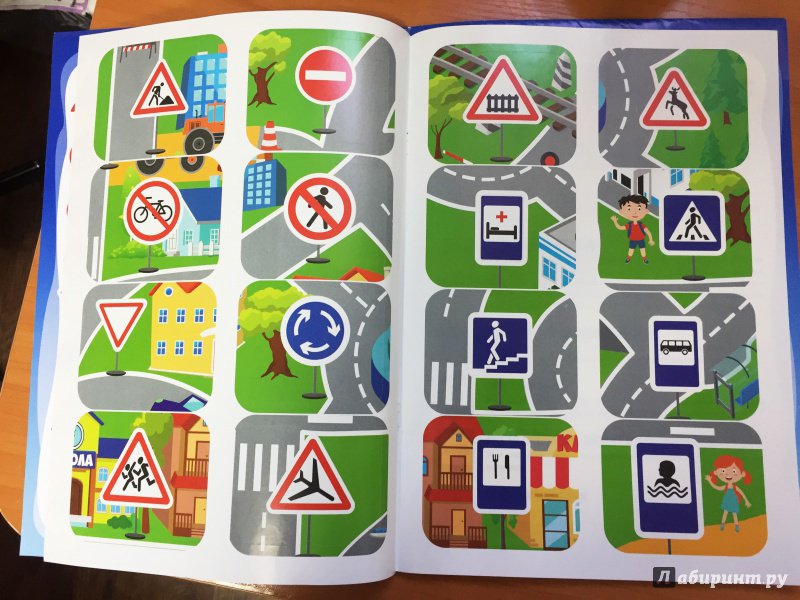 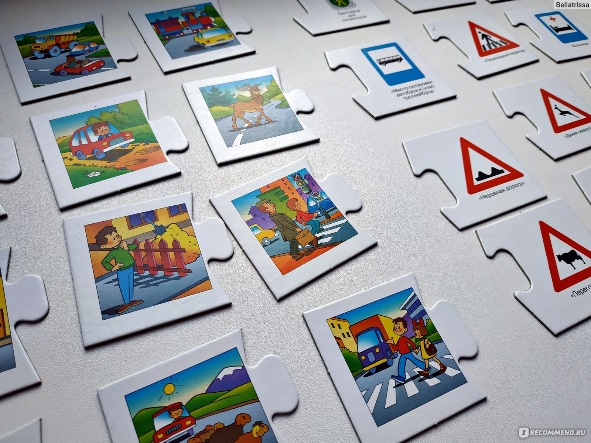 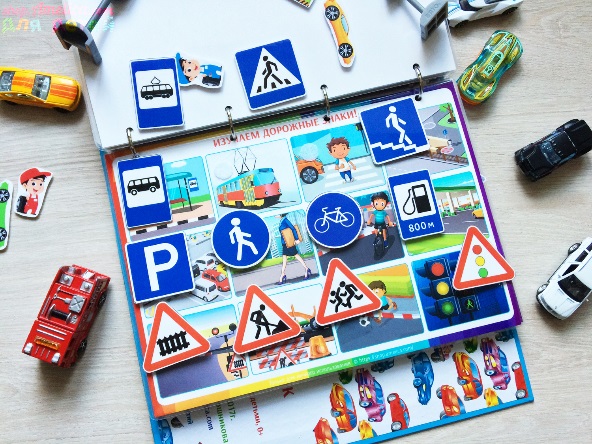 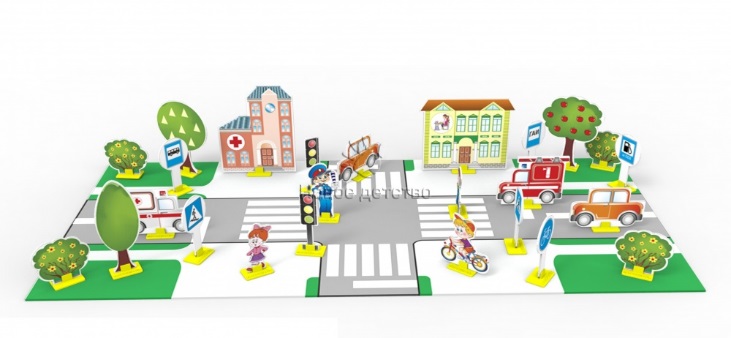 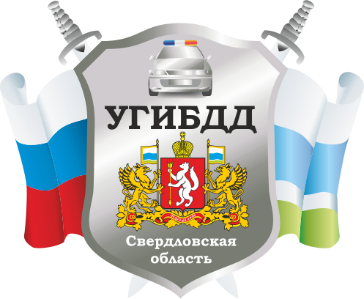 Привлечение к мероприятиям активных родителей, отрядов юных инспекторов движения – способствует правильному воспитанию юных участников дорожного движения и формирует активную гражданскую позиции в области безопасности дорожного движения
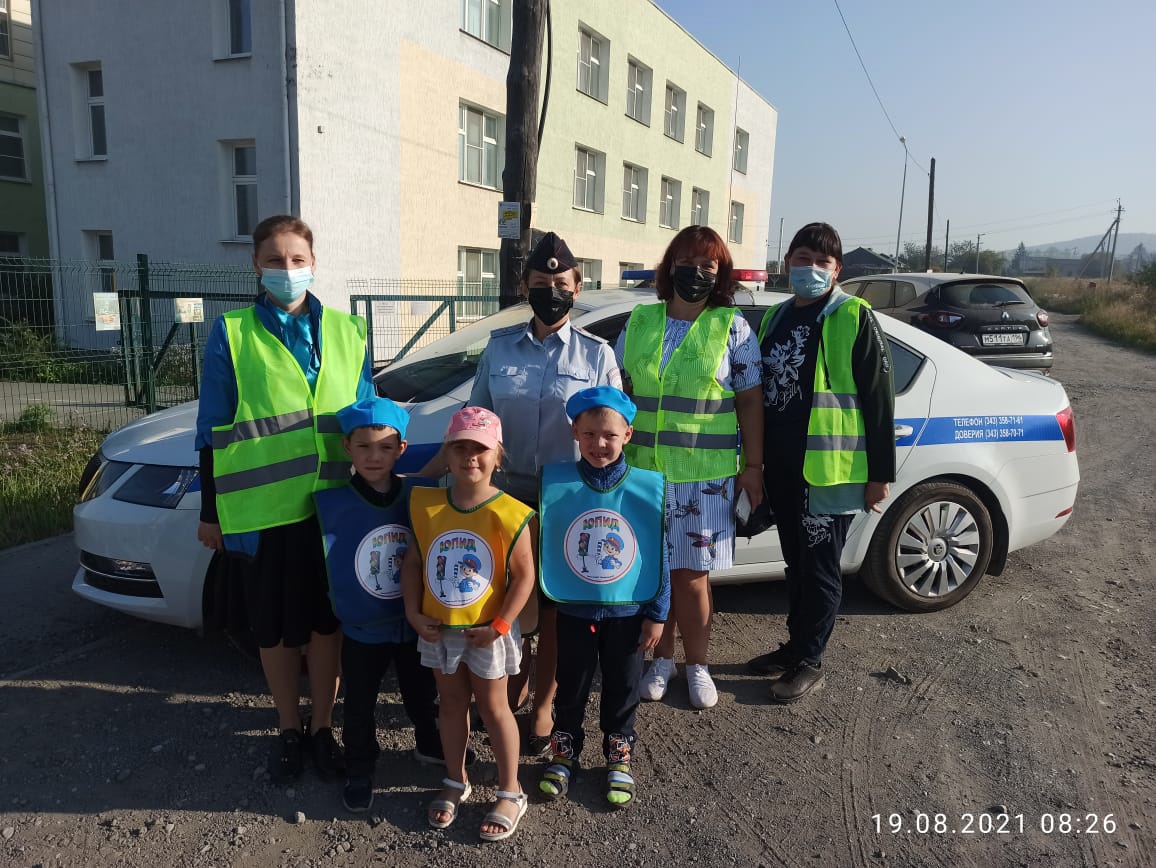 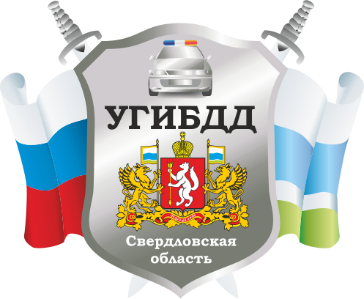 Профилактическую работу необходимо проводить в тесном взаимодействии с сотрудниками ГИБДД
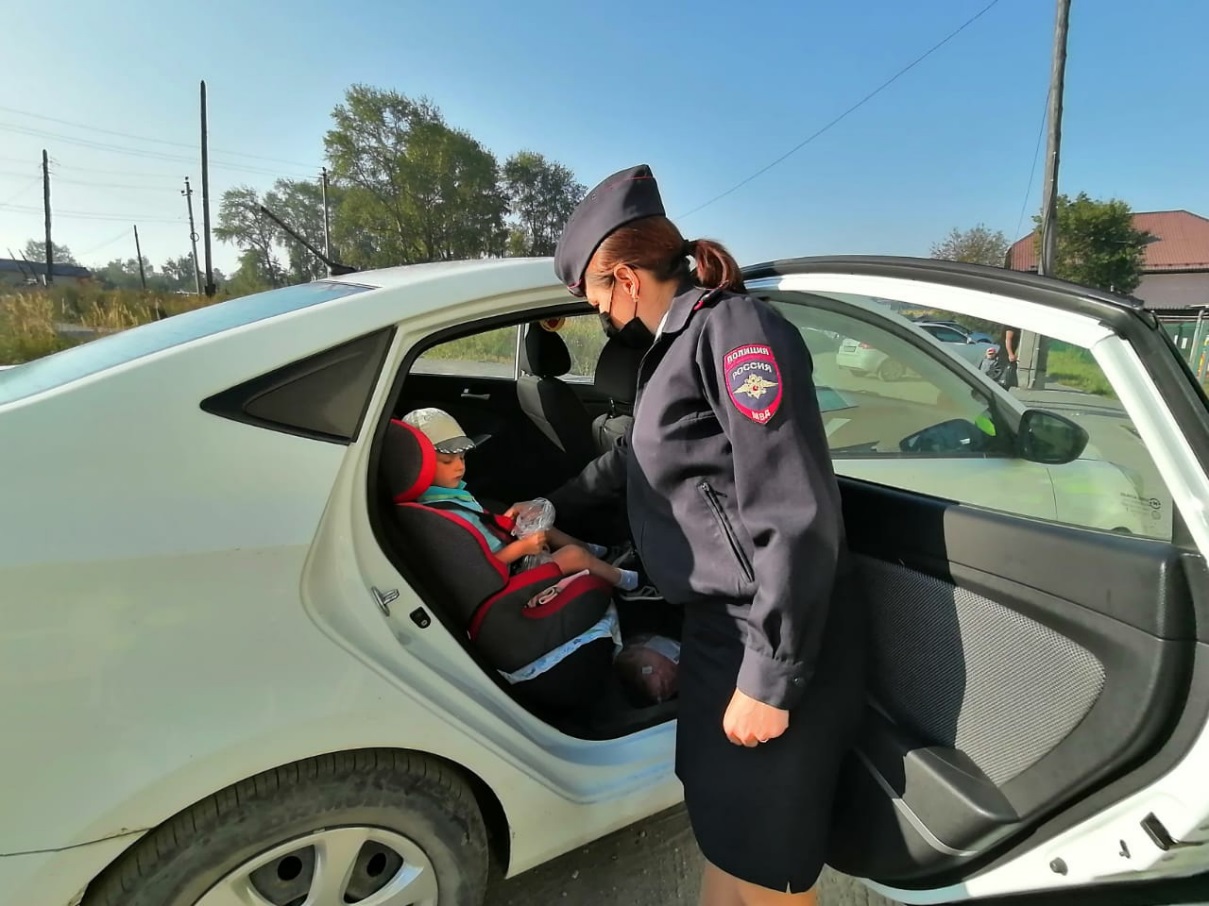 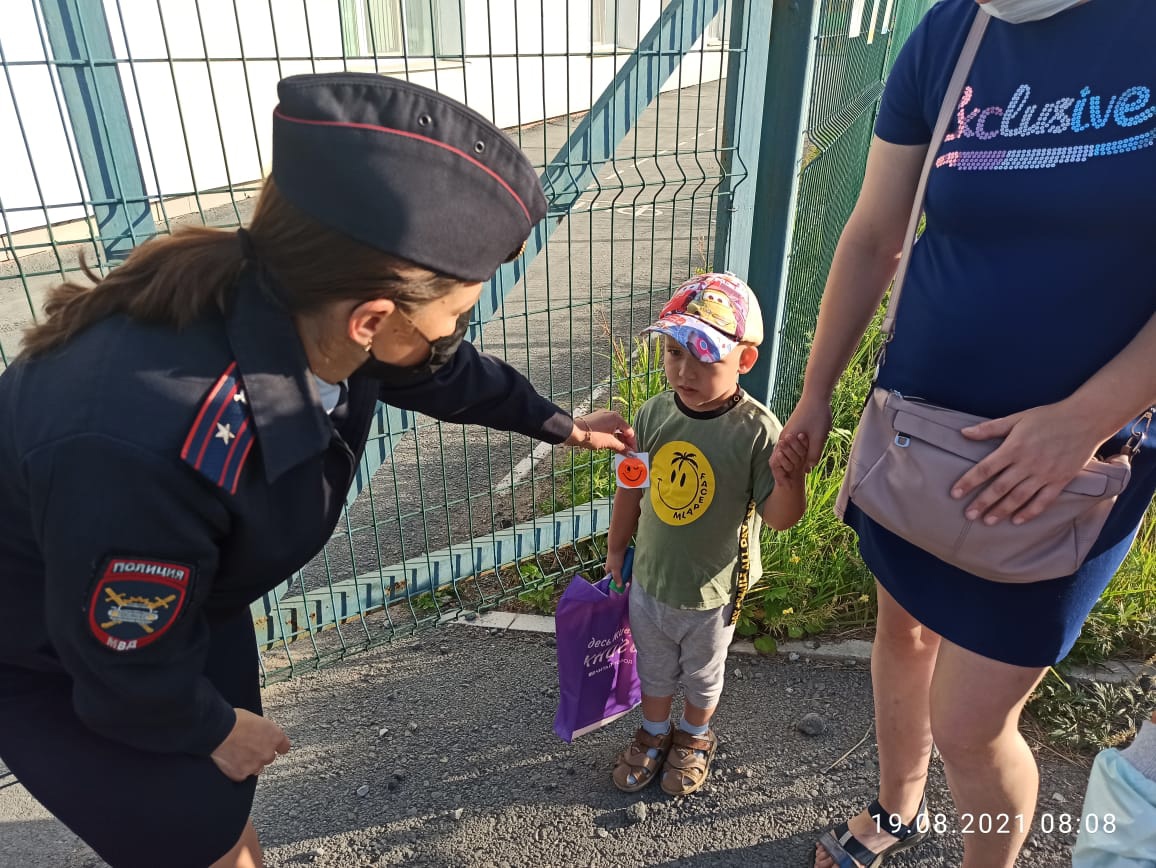 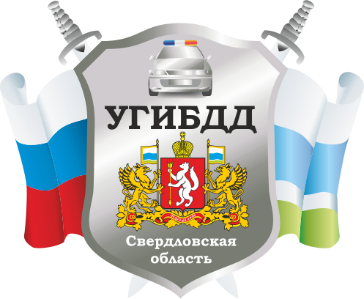 Профилактическую работу необходимо проводить в тесном взаимодействии с сотрудниками ГИБДД
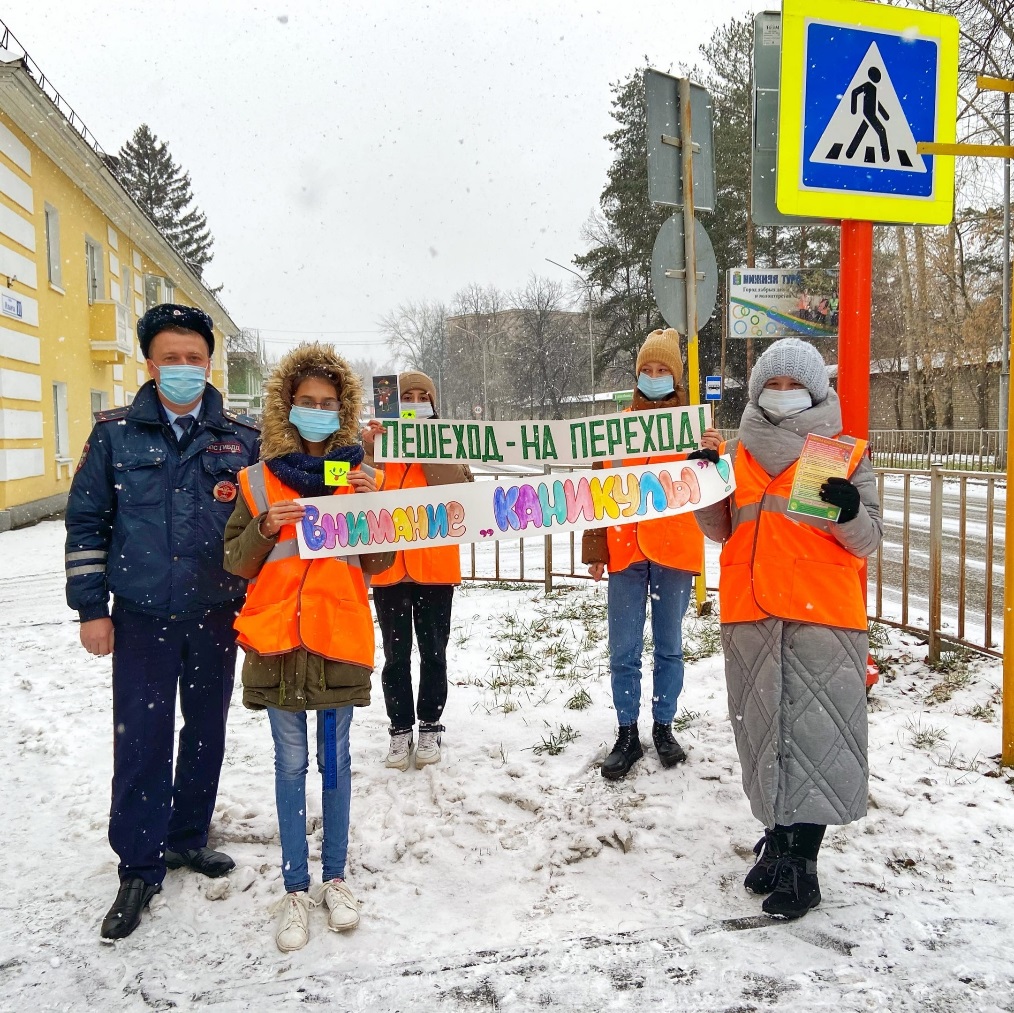 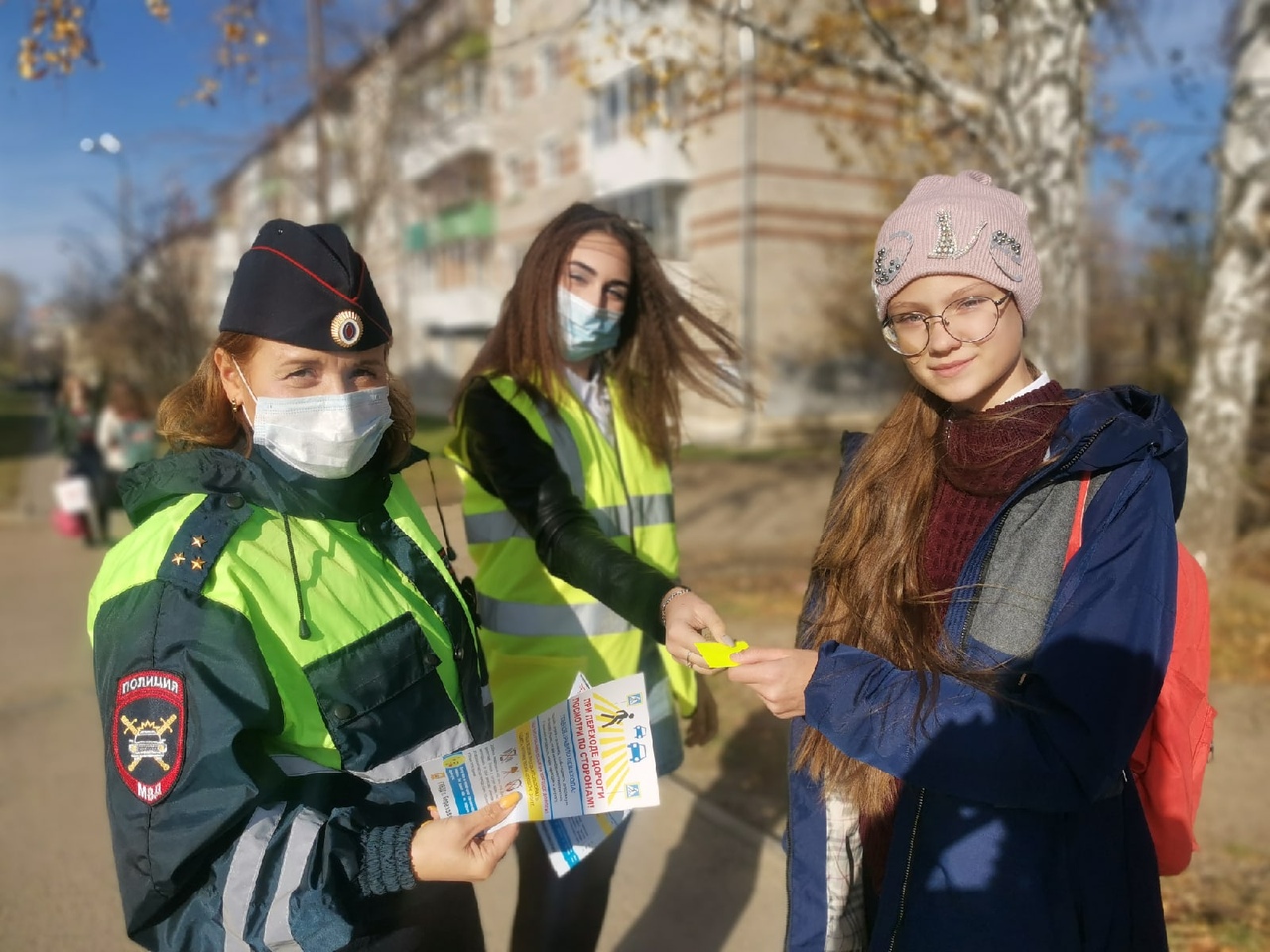 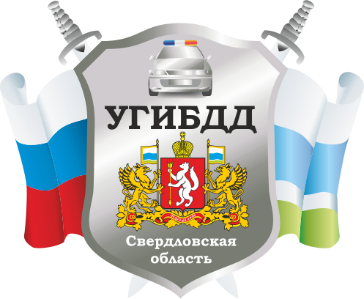 Обеспечение детей световозвращающими элементами 
– общая задача
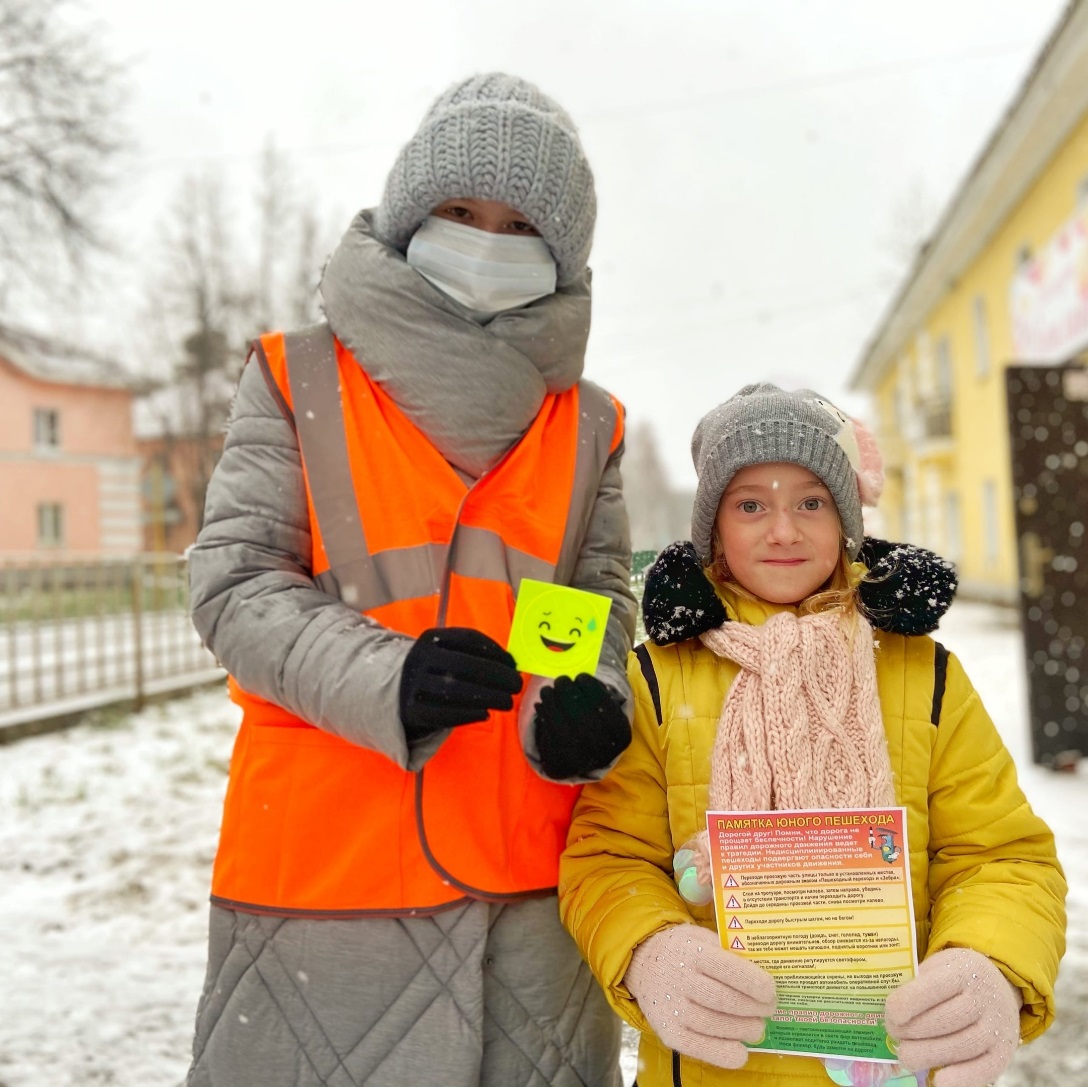 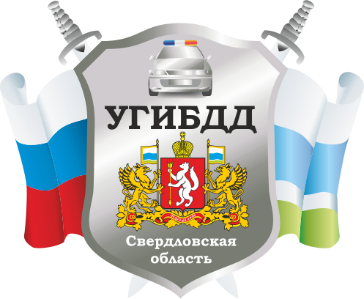 СОТРУДНИКИ ПОЛИЦИИ ПРИВИТЫ И СОБЛЮДАЮТ МЕРЫ БЕЗОПАСНОСТИ
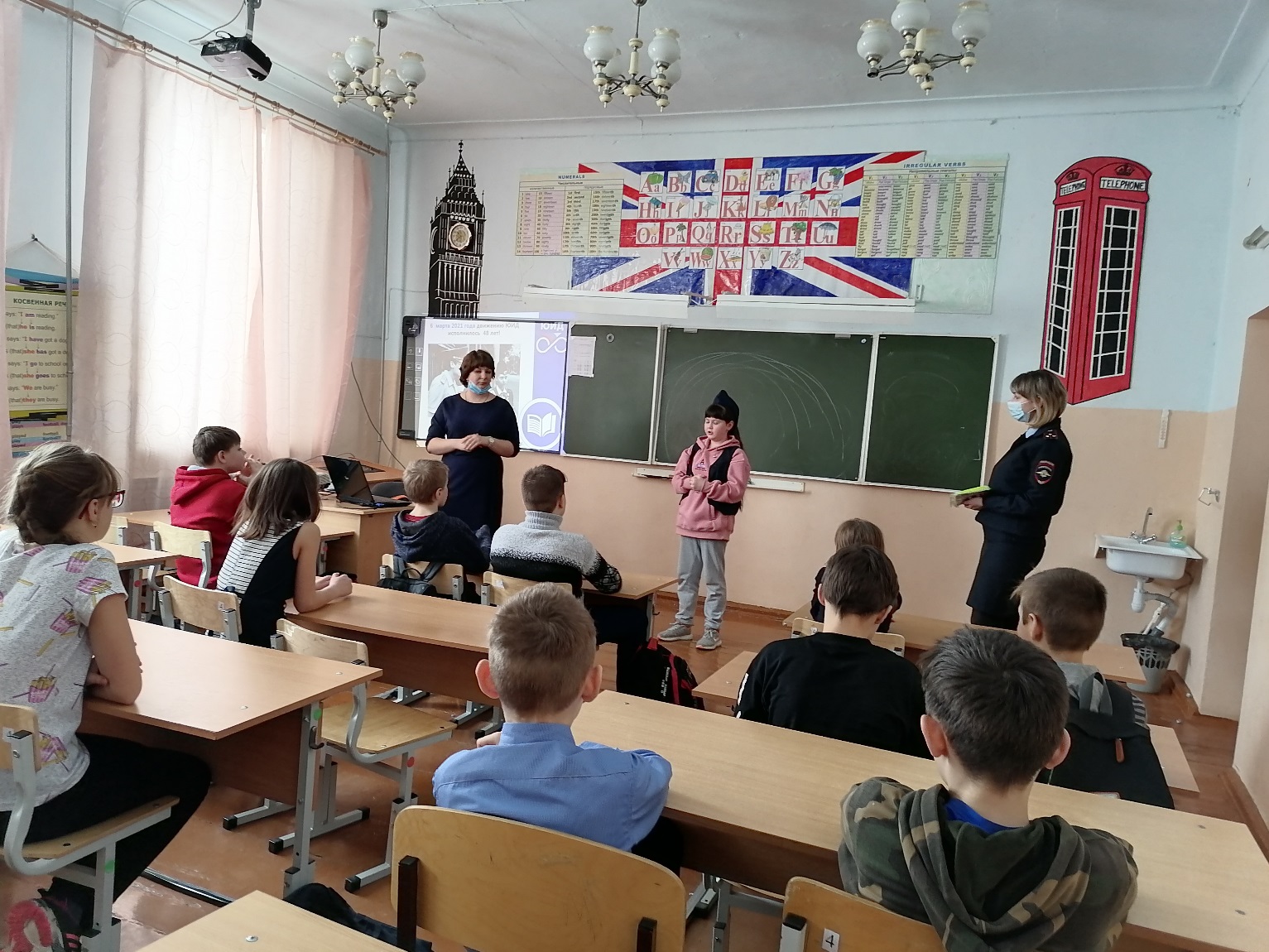 поэтому препятствий для посещения ими образовательных организаций, чтобы проводить с детьми и родителями очные встречи - НЕТ
ГОСАВТОИНСПЕКЦИЯ – НАДЗОРНЫЙ ОРГАН
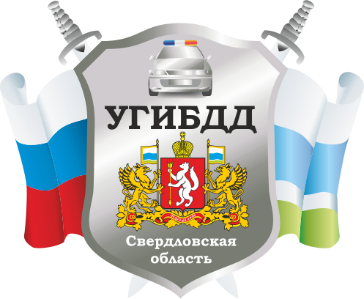 который контролирует реализацию задач по обеспечению безопасности, а также реагирует на нарушения, проводит проверочные мероприятия и имеет право приходить в образовательные организации, запрашивать необходимые документы, предусмотренные требованиями законодательства
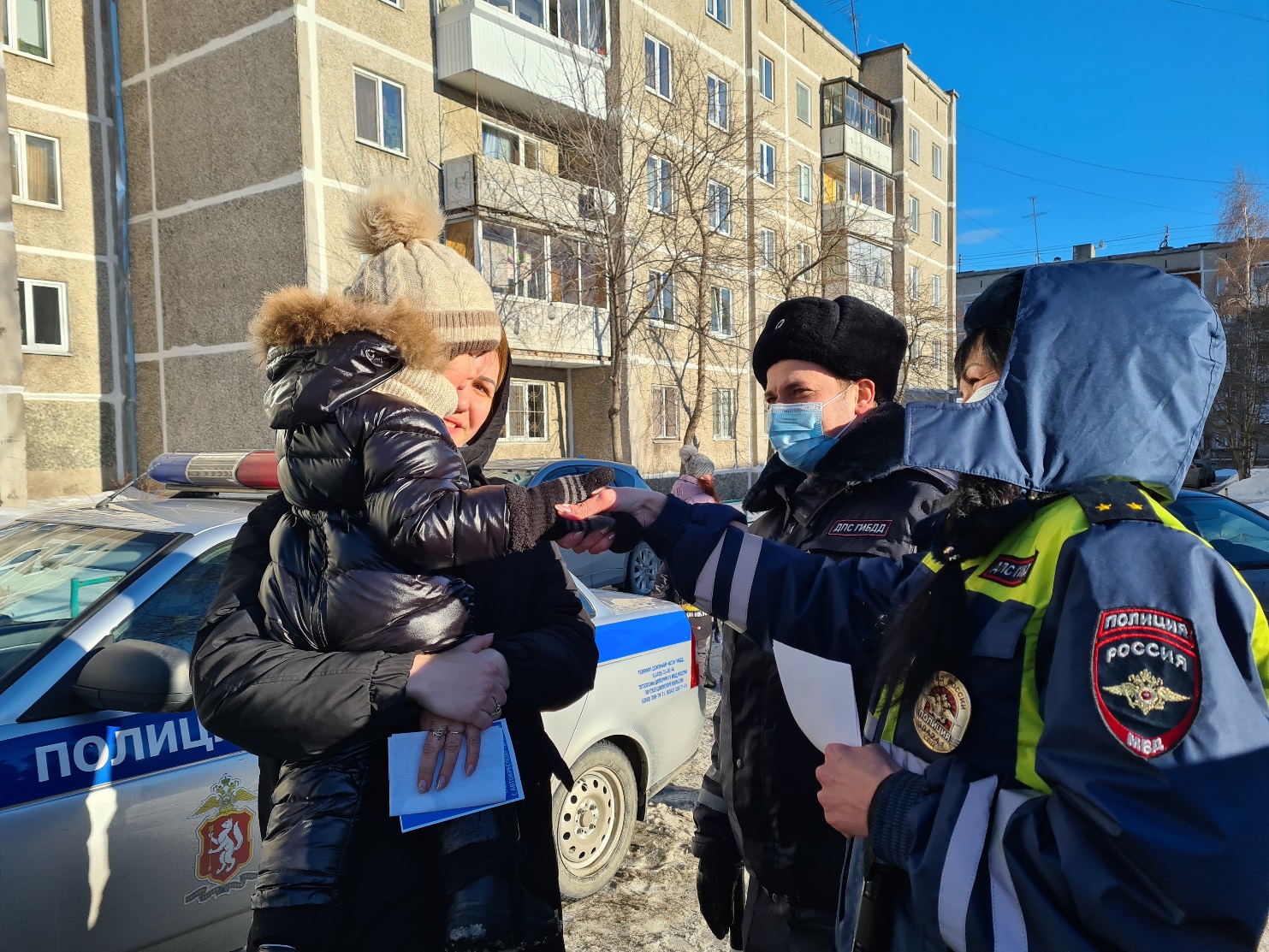 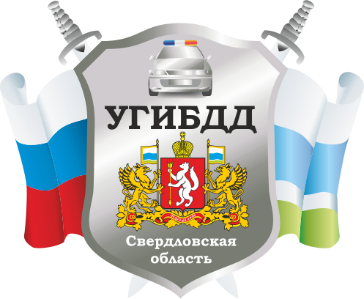 Перед началом учебного года сотрудники ГИБДД проводят проверку школьных автобусов во всех образовательных учреждениях Свердловской области
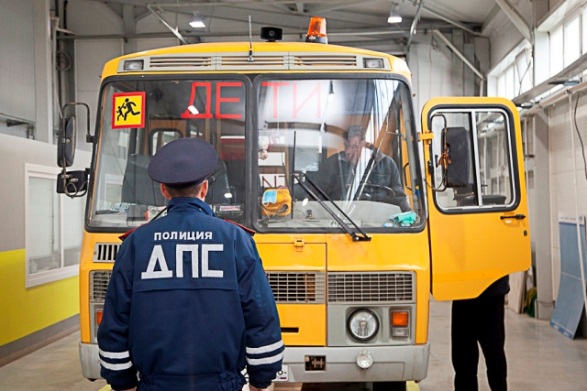 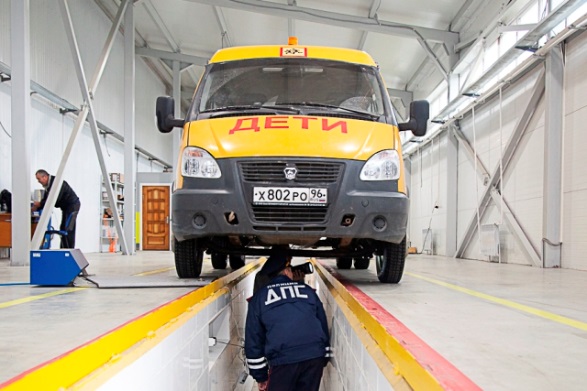 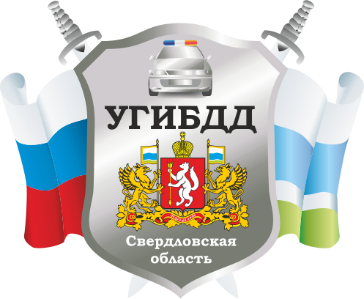 Сохранение жизней и здоровья детей, обучение детей навыкам безопасного поведения на дороге, разъяснительная работа с родителями – это наша общая задача
и только совместными усилиями:

проведением массированной пропаганды безопасности дорожного движения среди населения
реагированием на факты грубейшего нарушения ПДД и халатного отношения к жизни детей

 нам удастся добиться положительного эффекта на дорогах
СПАСИБО ЗА ВНИМАНИЕ!